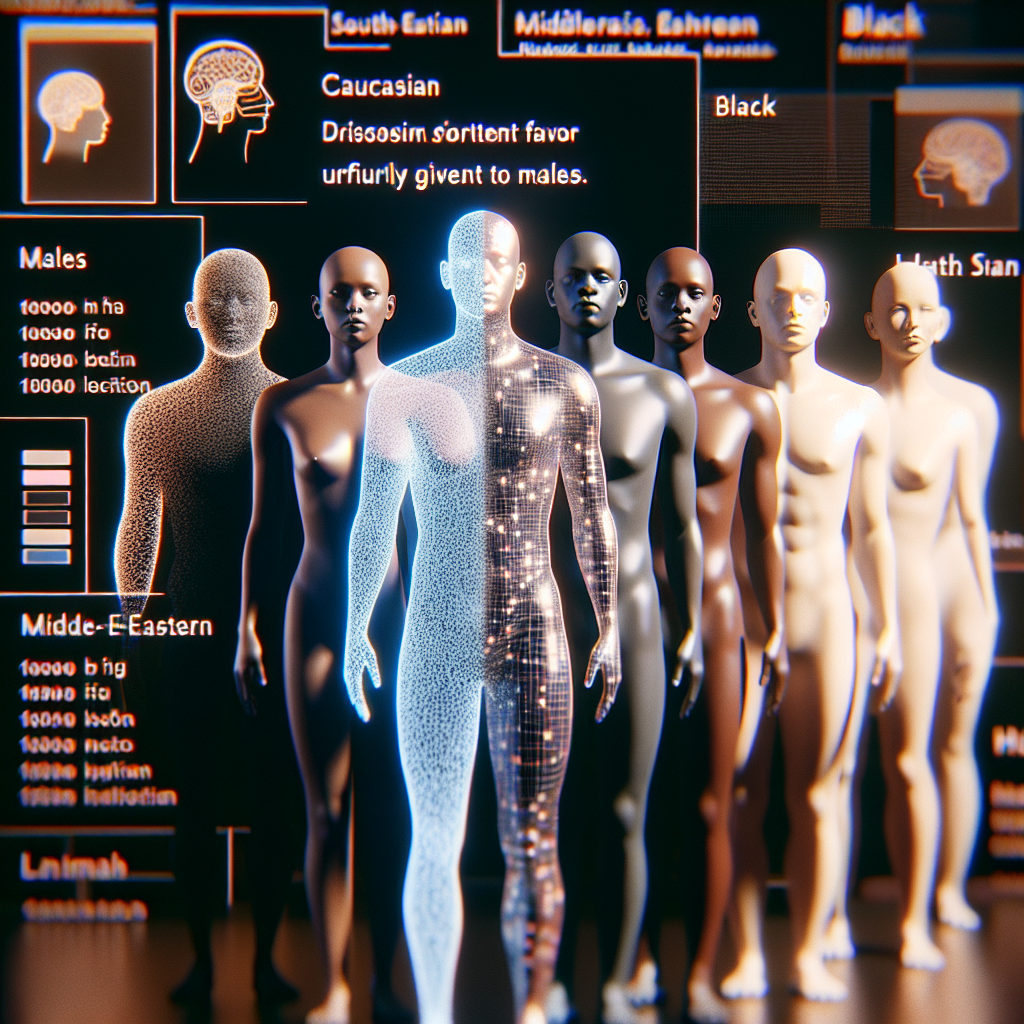 BEHANDELT KI ALLE MENSCHEN GLEICH?
(ART. 3 GG)
[Speaker Notes: Folien erstellt vom ISB-AK Bildung in der digital vernetzten Welt


Folie 1 - Titelfolie

Diese Folienpräsentation ist ein Vorschlag für eine Verfassungsviertelstunde, die sich mit dem Thema beschäftigt, wie KI sich auf das Grundrecht auf die Gleichheit vor dem Gesetz (Art. 3 GG) auswirken kann. Wenn Sie alle Folien behandeln möchten, werden Sie mehr als 15 Minuten benötigen – kürzen Sie also, wo Sie es für notwendig halten!

Die nötigen Hintergrundinformationen für die Durchführung dieser Verfassungsviertelstunde stellen Ihnen vier Artikel aus dem mebis-Magazin bereit. In den Notizen zu den jeweiligen Folien finden Sie Verweise auf die zugrunde liegenden Artikel.

KI - Verzerrungen (https://mebis.bycs.de/beitrag/ki-verzerrungen)
KI - Neuronale Netze (https://mebis.bycs.de/beitrag/ki-neuronale-netze)
KI – Adversarial Attacks (https://mebis.bycs.de/beitrag/ki-adversarial-attacks)
KI – Geschichte der KI (https://mebis.bycs.de/beitrag/ki-geschichte-der-ki)

In den Notizen zu den jeweiligen Folien finden Sie Verweise auf die zugrundeliegenden Artikel.

Inhalte dieser Folienpräsentation
Eine detaillierte Beschreibung finden Sie in den Notizen der jeweiligen Folie.

Folie 1 – Titelfolie mit dem Thema dieser Verfassungsviertelstunde
Folie 2 – Aktivierung des Vorwissens der Schülerinnen und Schüler zu Art 3 GG 
Folie 3 – Art 3 GG: Gleichheit vor dem Gesetz
Folie 4 – Drei reale Beispiele, bei denen KI als Entscheidungsträger eingesetzt wurde 
Folie 5 – Beschreibung der Diskriminierungen bei den auf Folie 4 beschriebenen Beispielen 
Folie 6 – Erläuterung möglicher Ursachen von Verzerrungen
Folien 7 bis 9 – Adversarial Attacks: Gezielte Manipulation von KI-Systemen
Folien 10 und 11 – Meinungslinien: Welche Entscheidungen sollten durch KI-Systeme getroffen werden?
Folie 12 – Regulierung von KI: Der EU AI Act
Folie 13 – Fazit: Welche Entscheidungen sollte ein KI-System treffen dürfen?

Didaktische Überlegungen zu Folie 1:

Diese Folie dient als Titelfolie, um das Thema der Verfassungsviertelstunde darzustellen. Die Frage, ob Systeme, die KI-Methoden nutzen, alle Menschen gleich behandelt, soll (und kann) an dieser Stelle nicht beantwortet werden. Sie ist ein Ausblick auf den Inhalt, der in dieser Verfassungsviertelstunde behandelt wird. 

Bildquelle
Bild 1: “KI behandelt nicht alle Menschen gleich”, CC BY ND ISB, bei der Herstellung diese Bildes wurde am 7.12.2024 DALL-E3 eingesetzt.]
TASK
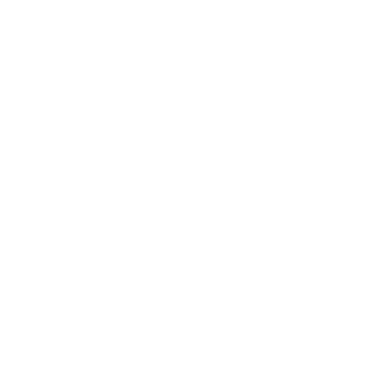 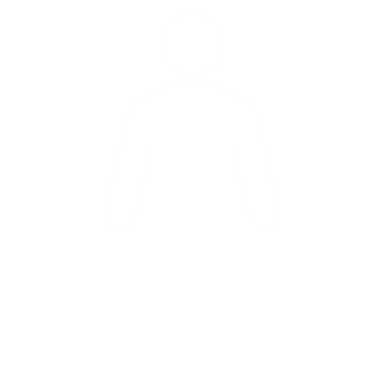 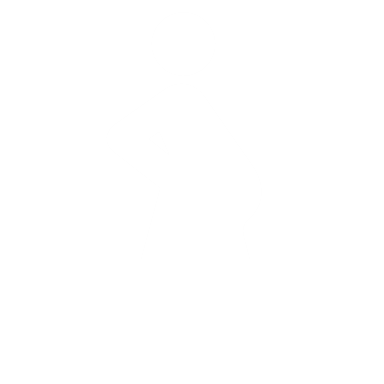 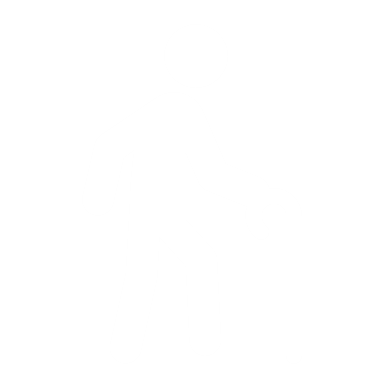 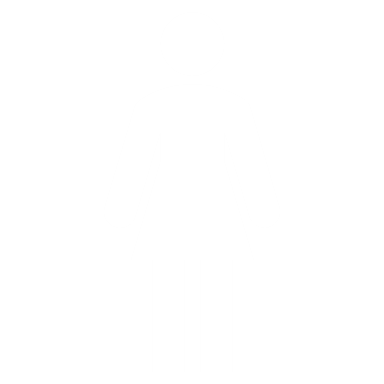 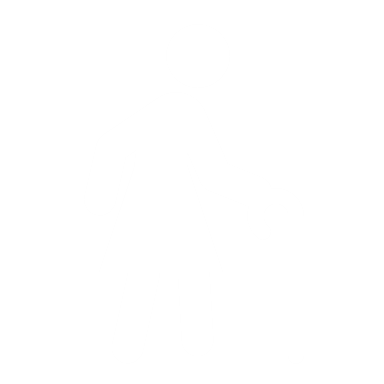 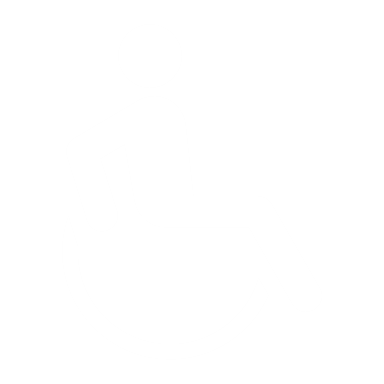 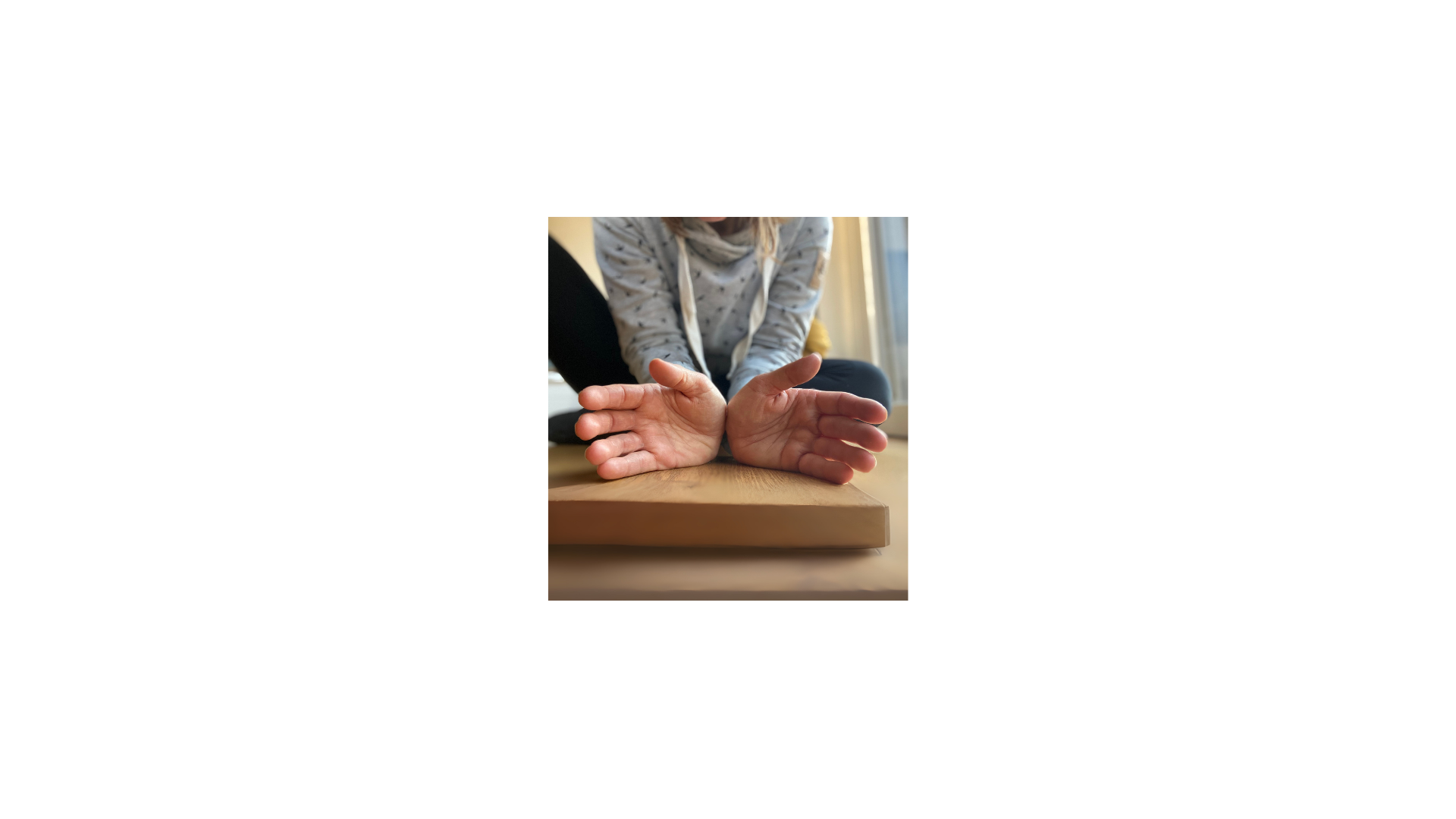 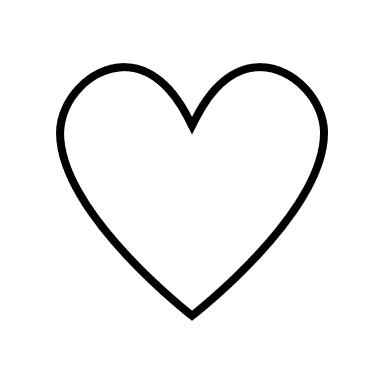 Nenne Merkmale, auf Grund derer Menschen nicht diskriminiert werden dürfen.
[Speaker Notes: Folie 2 – Aktivierung des Vorwissens der Schülerinnen und Schüler zu Art. 3 GG

Zunächst soll das Vorwissen der Schülerinnen und Schüler zum Grundrecht auf Gleichheit vor dem Gesetz aktiviert werden. Dazu eignet sich zum Beispiel die Blitzlicht-Methode. Bei dieser Methode äußern die Schülerinnen und Schüler in kurzen, prägnanten Beiträgen ihre Gedanken, Ideen oder ihr Vorwissen zu einem Thema. Die einzelnen Ideen werden zunächst nicht kommentiert, sondern nur gesammelt. Eine andere Möglichkeit zur Aktivierung des Vorwissens ist zum Beispiel die Gestaltung einer digitalen Wortwolke (Internetzugang erforderlich). Möchten Sie Zeit sparen, können Sie diese Folie überspringen und direkt Art. 3 GG (Folie 3) vorstellen.

Quellen und Links:
Eine Beschreibung der Blitzlichtmethode und anderer Methoden zur Aktivierung von Schülerinnen und Schülern im Unterricht finden Sie unter https://www.bpb.de/system/files/dokument_pdf/methoden-kiste_aufl9_online.pdf

Bildquelle:
“Schutz aller Menschen”, CC BY ND ISB, erstellt am 15.4.2025]
Gleichheit vor dem Gesetz (Art. 3 GG)
(1) Alle Menschen sind vor dem Gesetz gleich.

(2) Männer und Frauen sind gleichberechtigt. Der Staat fördert die tatsächliche Durchsetzung der Gleichberechtigung von Frauen und Männern und wirkt auf die Beseitigung bestehender Nachteile hin.

(3) Niemand darf wegen seines Geschlechtes, seiner Abstammung, seiner Rasse, seiner Sprache, seiner Heimat und Herkunft, seines Glaubens, seiner religiösen oder politischen Anschauungen benachteiligt oder bevorzugt werden. Niemand darf wegen seiner Behinderung benachteiligt werden.
[Speaker Notes: Folie 3 - Gleichheit vor dem Gesetz (Art. 3 GG)

Das Vorwissen der Schülerinnen und Schüler wird mit Art. 3 GG verglichen. 

Textquelle:
Grundgesetz für die Bundesrepublik Deutschland, Art. 3, online zu finden unter https://www.gesetze-im-internet.de/gg/art_3.html (zuletzt abgerufen am 15.04.2025)]
KI kann Entscheidungen treffen
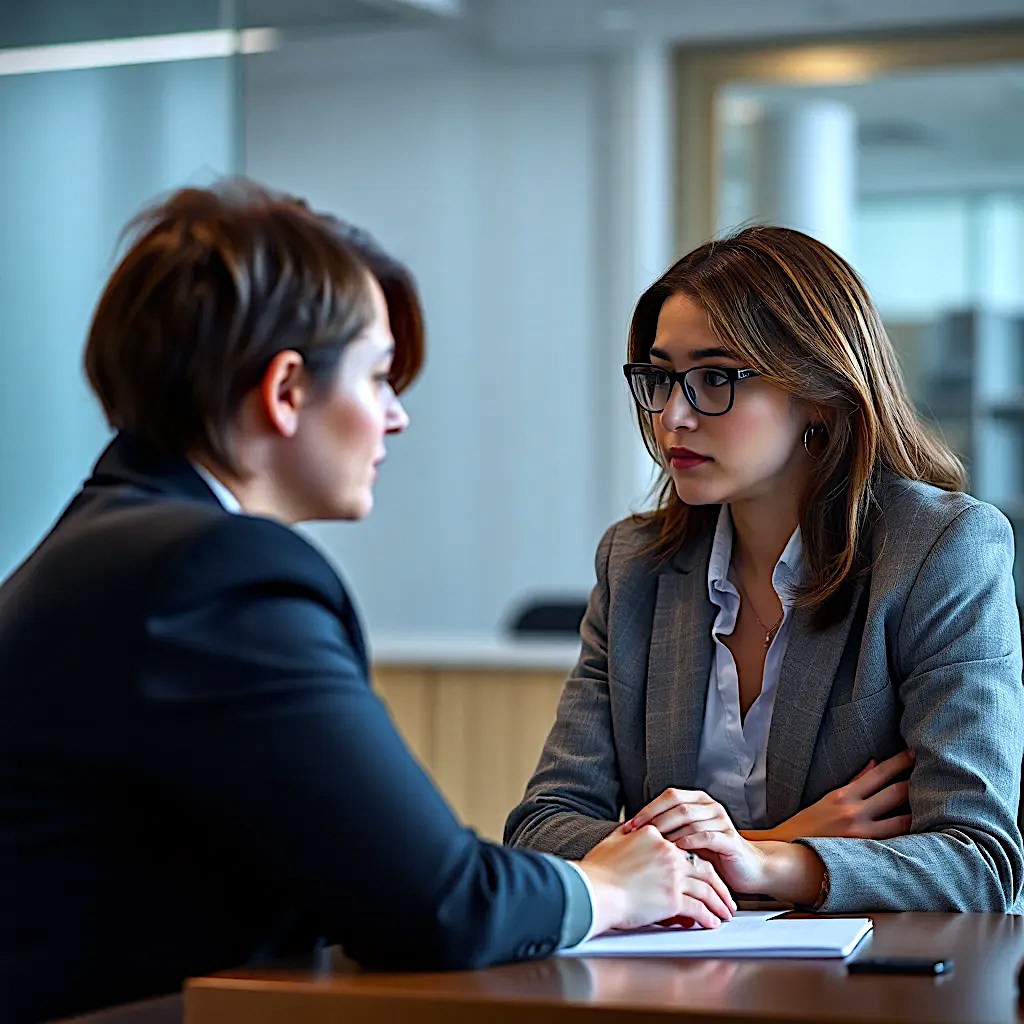 Auswahl der Gewinnerin
Prognose von Jobchancen
Auswahl von Behandlungen
[Speaker Notes: Folie 4: Drei reale Beispiele, bei denen KI als Entscheidungsträger eingesetzt wurde

KI-Systeme werden vermehrt in unserem Alltag eingesetzt, um Entscheidungen zu treffen. Auf dieser Folie werden drei reale Beispiele aufgezeigt, bei denen ein KI-System als Entscheidungsträger eingesetzt wurde. Eine ausführliche Beschreibung dieser und weiterer Beispiele finden Sie im Artikel „KI & Verzerrungen“ (https://mebis.bycs.de/beitrag/ki-verzerrungen). Auch in den Büchern von Katharina Zweig finden Sie weitere interessante Beispiele.

Beispiel 1: Prognose von Jobchancen von Arbeitssuchenden
In Österreich wird von Behörden ein Algorithmus eingesetzt, mit dem KI-gestützt die Jobchancen von Arbeitssuchenden prognostiziert werden. D.h. die Vergabe von Schulungen oder Trainings wird hier durch die Einstufung des eingesetzten KI-Systems getroffen.

Beispiel 2: Auswahl von Gewinnern beim Schönheitswettbewerb beauty.ai2016 fand Beauty.AI statt. Dies war der erste internationale Schönheitswettbewerb, bei dem ein KI-System die Gewinnerinnen des Schönheitswettbewerbs bestimmte.

Beispiel 3: Auswahl von medizinischen Behandlungen
US-amerikanische Gesundheitssysteme nutzen Algorithmen, um zu entscheiden, welche Behandlungen Patienten bekommen. 

Textquelle:
https://mebis.bycs.de/beitrag/ki-verzerrungen

Bildquellen:
Bild 1: „Bewerbungsgespräch“, CC BY ND ISB, bei der Herstellung diese Bildes wurde am 11.04.2025 FLUX.1 eingesetzt.
Bild 2: “Schönheitswettbewerb”, CC BY ND ISB, bei der Herstellung diese Bildes wurde am 3.04.2025 DALL.E eingesetzt.
Bild 3: “Arzt und Krankenpflegerin”, CC BY ND ISB, bei der Herstellung diese Bildes wurde am 3.04.2025 DALL.E eingesetzt.


Buchempfehlungen mit weiteren Beispielen:
Zweig, Katharina. (2023). Die KI war’s! (5. Aufl.). Heyne.
Zweig, Katharina. (2019). Ein Algorithmus hat kein Taktgefühl (3. Aufl.). Heyne.]
Diskriminierung durch KI
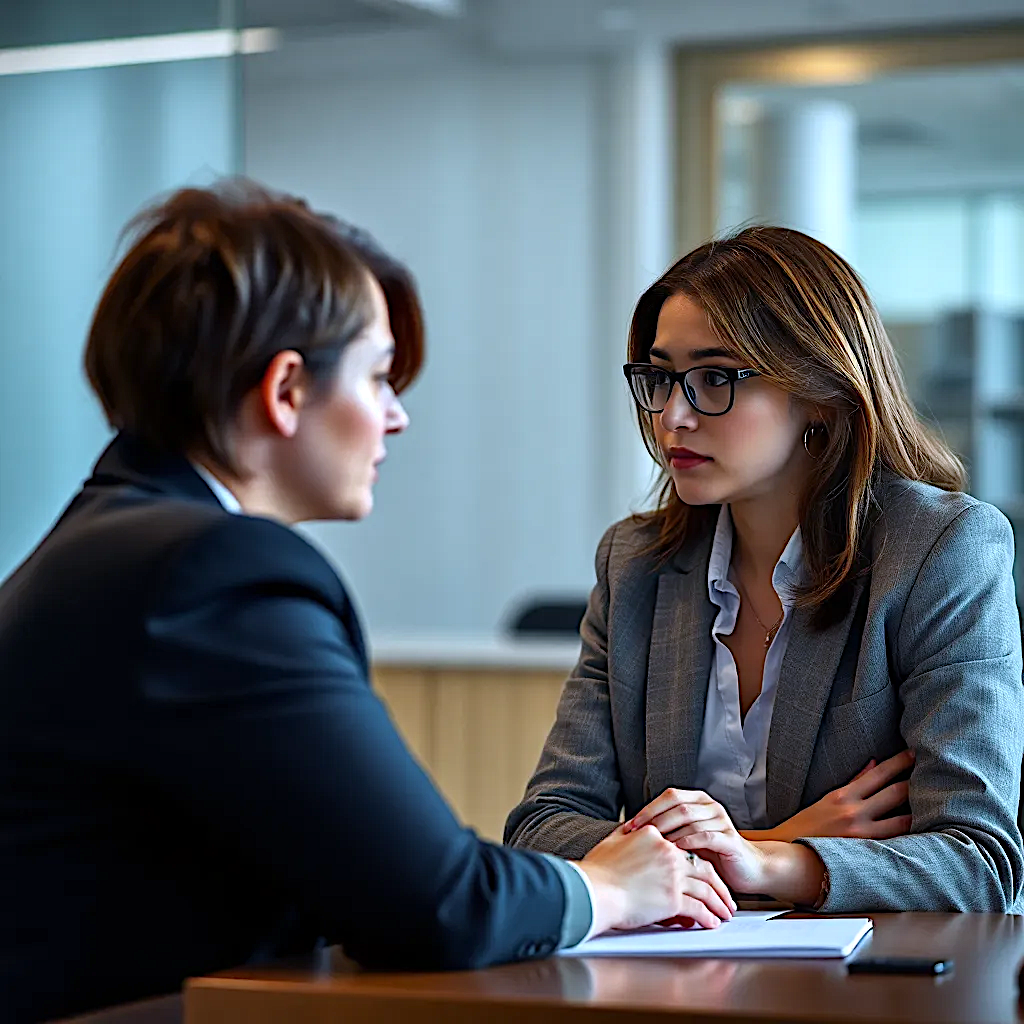 KI bevorzugte hellhäutige Menschen
KI benachteiligte Frauen
KI bevorzugte 
weiße Patienten
FAZIT: KI-Entscheidungen können verzerrt sein.
[Speaker Notes: Folie 5 – Beschreibung der Verzerrungen, zu denen es in den drei Fällen von Folie 4 kam

Diese Folie soll den Schülerinnen und Schüler verdeutlichen, dass KI-Systeme diskriminierende Entscheidungen treffen können, die mit Art. 3 GG nicht vereinbar sind. Die diskriminierenden Effekte datengestützter Technologien wurden inzwischen in vielen Bereichen nachgewiesen. 

Solche diskriminierenden Effekte sollen anhand der drei realen Beispiele von Folie 4 aufgezeigt werden: 

Beispiel 1: Prognose von Jobchancen von Arbeitssuchenden
Der von den Behörden eingesetzte Algorithmus diskriminiert bestimmte Gruppen, wie z. B. Frauen, insbesondere Mütter, die aufgrund der algorithmischen Einstufung weniger Zugang zu Schulungen und Trainings erhalten könnten (Fanta, 2021).

Beispiel 2: Auswahl von Gewinnern beim Schönheitswettbewerb beauty.aiBeim Schönheitswettbewerb beauty.ai wählte das KI-System fast nur weiße Gewinner aus. Dies lag nicht daran, dass alle Teilnehmerinnen eine helle Hautfarbe hatten – es gab auch eine große Anzahl von Teilnehmerinnen aus Ländern wie Indien und verschiedenen afrikanischen Staaten. Die Erklärung dafür, dass der Algorithmus helle Hautfarben bevorzugte, lässt sich aus seinem Training erklären: Die zum Training eingesetzten großen Fotodatenbanken repräsentierten Minderheiten nur unzureichend. Der Algorithmus hat also existierende Vorurteile reproduziert und verstärkt, was zu verzerrten Ergebnissen und der Diskriminierung von Minderheiten führte.

Beispiel 3: Auswahl von medizinischen Behandlungen
Der Algorithmus des US-amerikanischen Gesundheitssystems wählte in Boston weiße Patienten häufiger als afroamerikanische für eine bestimmte Behandlung aus. Der Grund dafür war, dass das Programm zur Entscheidung die Gesundheitskosten der Patienten in der Vergangenheit zugrunde legte. Sozial benachteiligte Patienten, die sich Arztbesuche oft nicht leisten können, gingen seltener zum Arzt und wurden daher seltener ausgewählt. Dies ist unfair, da sie eigentlich mehr Unterstützung benötigen. 

FAZIT: Die Entscheidungen von KI-Systemen können verzerrt sein und Menschen diskriminieren. Sie handeln also nicht objektiver als die Urteile von Menschen.

Textquelle:https://mebis.bycs.de/beitrag/ki-verzerrungen

Bildquellen:
Bild 1: „Bewerbungsgespräch“, CC BY ND ISB, bei der Herstellung diese Bildes wurde am 11.04.2025 FLUX.1 eingesetzt.
Bild 2: “Schönheitswettbewerb”, CC BY ND ISB, bei der Herstellung diese Bildes wurde am 3.04.2025 DALL.E eingesetzt.
Bild 3: “Arzt und Krankenpflegerin”, CC BY ND ISB, bei der Herstellung diese Bildes wurde am 3.04.2025 DALL.E eingesetzt.]
Wie kommt es zu Verzerrungen?
voreingenommen
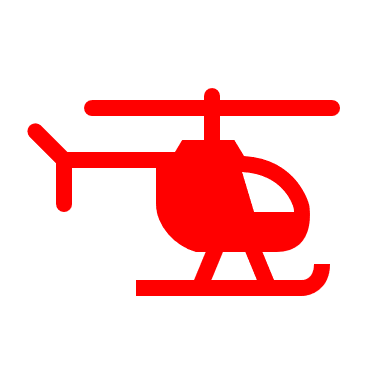 NEW
☑️______
☑️______
☑️______
☑️______
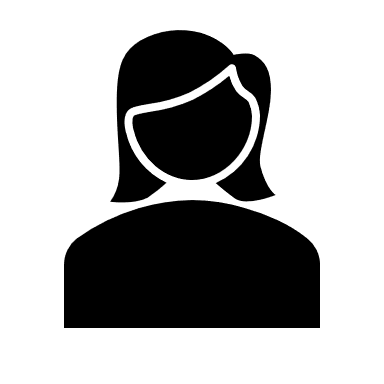 Merkmale unberücksichtigt
manipuliert
veraltet
unvollständig
[Speaker Notes: Folie 6: Erläuterung, wie es in KI-Systemen zu Verzerrungen kommen kann

Um zu verstehen, warum KI-Systeme diskriminierende Entscheidungen treffen können, muss man einen Blick auf ihre Funktionsweise werfen. Viele moderne KI-Systeme basieren auf dem maschinellen Lernen. Solche Systeme analysieren vorgegebene Daten, sogenannte Trainingsdaten, um in diesen Daten Muster und Regeln zu erkennen. Diese Regeln wenden sie dann auf neue Daten an, um daraus Vorhersagen oder Empfehlungen abzuleiten.

Betrachten wir ein konkretes Beispiel: Angenommen, wir möchten einem KI-System beibringen, ob auf einem Bild eine Katze zu sehen ist oder nicht. Dazu benötigen wir zunächst ein Modell, das selbstständig aus Daten lernen kann – in unserem Beispiel ein neuronales Netz. Außerdem brauchen wir eine große Anzahl von Bildern, die bereits gekennzeichnet sind, also von denen wir wissen, ob sich eine Katze darauf befindet oder nicht. Diese gekennzeichneten Daten nennt man gelabelte Daten.

In der Trainingsphase wird das neuronale Netz mit diesen Bildern „gefüttert“. Das Vorgehen des neuronalen Netzes in dieser Phase lässt sich gut mit dem Lernprozess eines Kindes vergleichen, das Sprechen lernt. Wenn das Kind ein Tier sieht, ruft es: „Wauwau“ und erhält dann entweder eine Bestätigung oder eine Korrektur. Ähnlich funktioniert es beim neuronalen Netz: Dieses analysiert ein Bild, stellt eine Vermutung an und vergleicht diese mit dem vorliegenden Label. Wenn die Vermutung nicht mit dem Label übereinstimmt, wird dies dem neuronalen Netz zurückgemeldet, und es passt seine Vorgehensweise an. Dieser Prozess wiederholt sich, bis das neuronale Netz in der Lage ist, mit ausreichend hoher Wahrscheinlichkeit Katzen auf Bildern zu erkennen.

Die Qualität und Quantität der Daten, die in der Trainingsphase verwendet werden, haben einen großen Einfluss auf die Entscheidungen des neuronalen Netzes in der Praxis. Nach der Trainingsphase hat das neuronale Netz ausgelernt und trifft nun selbstständig Entscheidungen anhand der Regeln, die es aus den Trainingsdaten abgeleitet hat. Allerdings kann es diese Entscheidungen nicht erläutern, da es eine „black box“ ist, dessen interne Entscheidungsprozesse nicht nachvollziehbar sind. 
Verzerrte Entscheidungen können in der Anwendungsphase auftreten, wenn die Trainingsdaten veraltet oder unvollständig sind oder wenn wichtige Merkmale bei der Datenerhebung nicht berücksichtigt wurden. Auch die den Trainingsdaten möglicherweise inhärenten Stereotype und Ungleichheiten werden durch die scheinbar neutrale Technologie fortgeschrieben und verstärkt (sogenanntes „Garbage in – garbage out“, in etwa „Schrott rein – Schrott raus“). Solche Fehler werden als Verzerrung bezeichnet und führen häufig zur Diskriminierung bestimmter Gruppen (Deutscher Ethikrat, 2023).

In der Anwendungsphase können neuronale Netze durch manipulierte Daten gezielt dazu gebracht werden, falsche Entscheidungen zu treffen. Dies bezeichnet man als adversarial attack (Überleitung zur nächsten Folie).

Textquellen: 
Informationen zur Funktionsweise neuronaler Netze: https://mebis.bycs.de/beitrag/ki-neuronale-netze
Informationen zu Verzerrungen: https://mebis.bycs.de/beitrag/ki-verzerrungen

Bildquellen:
Icon “Veraltet“: CC BY ND ISB, erstellt am 15.4.2025
Icon „Unvollständig“: CC BY ND ISB, erstellt am 15.4.2025
Icon „Merkmale unberücksichtigt“: CC BY ND ISB, erstellt am 15.4.2025
Icon „Voreingenommen“: CC BY ND ISB, erstellt am 15.4.2025
Icon „Manipuliert“: CC BY ND ISB, erstellt am 15.4.2025
Neuronales Netz und Katzenbilder: CC BY ND ISB, Bearbeitung: herrlotz.com; zu finden unter https://mebis.bycs.de/beitrag/ki-neuronale-netze]
Adversarial Attacks: Manipulation der Inputdaten
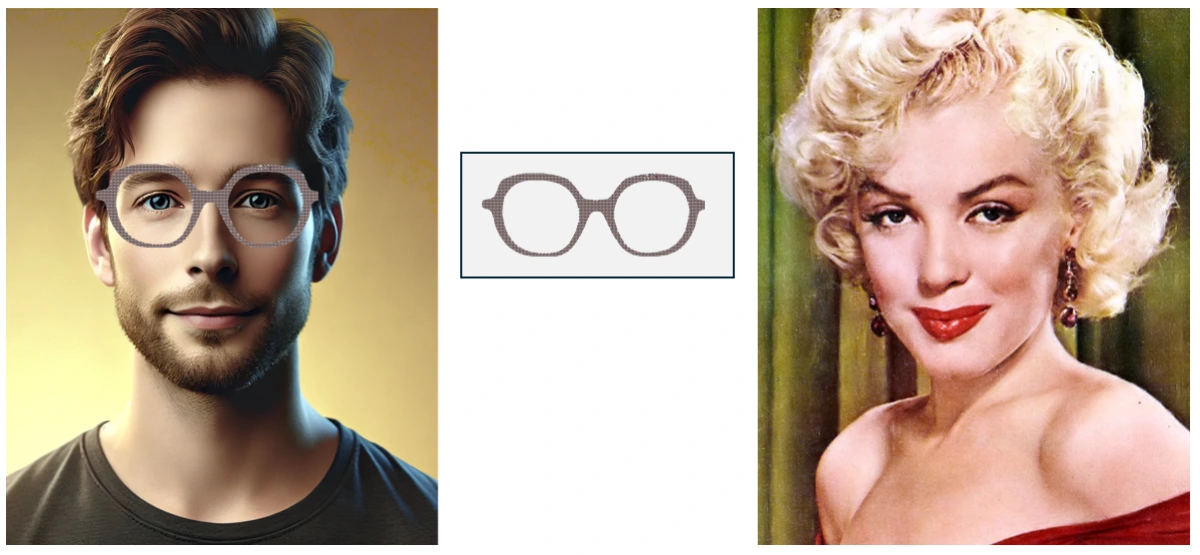 AI
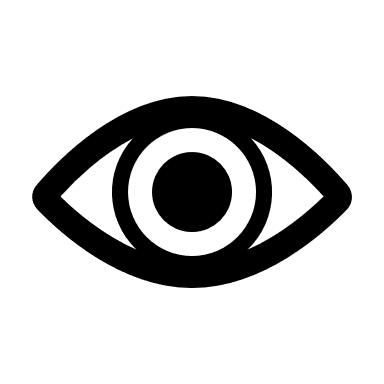 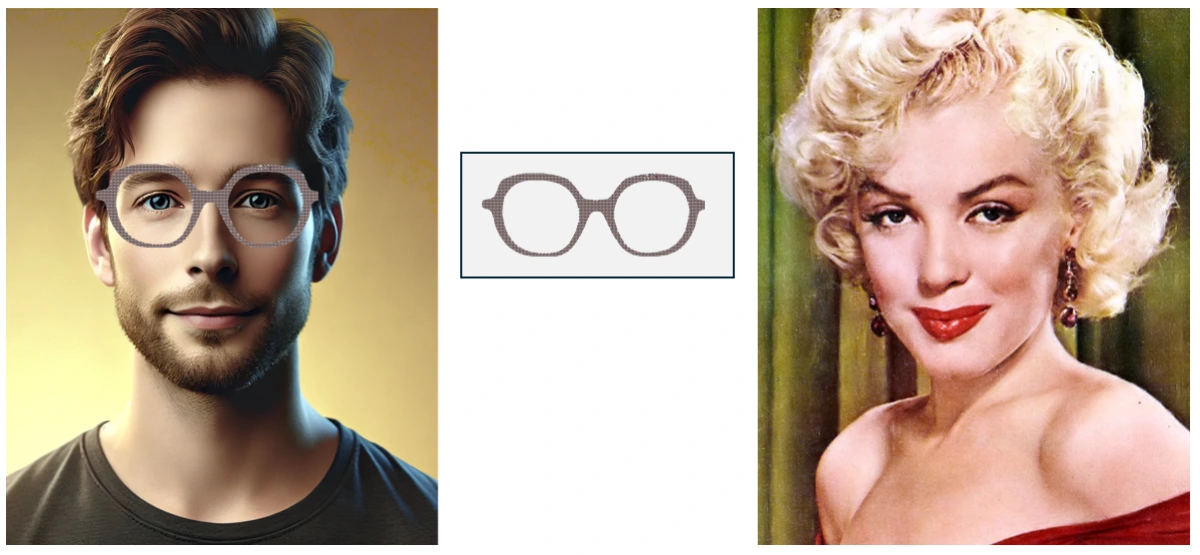 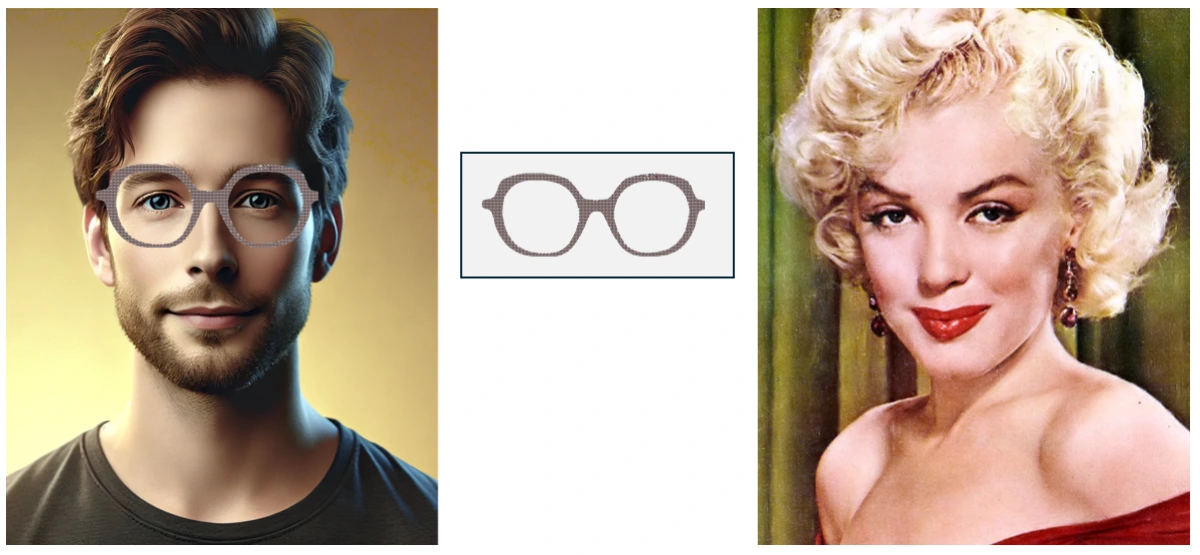 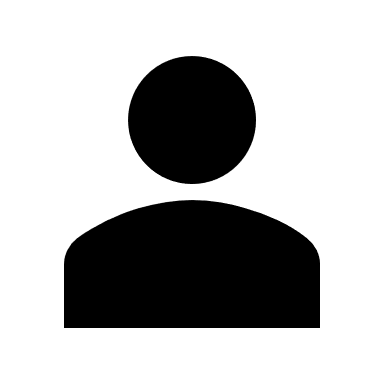 [Speaker Notes: Folie 7: Adversarial Attacks - Gezielte Manipulation der Inputdaten

KI-Systeme können getäuscht werden, indem in der Praxisphase gezielt kleine Veränderungen in den eingegebenen Daten vorgenommen werden.
Im linken Bild sehen Sie einen Mann, der eine spezielle Brille trägt. Diese Brille kann ein KI-System so täuschen, dass es anstatt des Mannes Julia Roberts erkennt. Im vorher erwähnten Schönheitswettbewerb beauty.ai hätte eine Teilnehmerin sich also durch eine spezielle Brille als jemand anderer ausgeben können und damit den Ausgang des Wettbewerbs manipulieren können.

Textquelle: 
https://mebis.bycs.de/beitrag/ki-adversarial-attacks

Bildquelle:
”Brille mit Adversarial Muster”, CC BY ND ISB, bei der Herstellung diese Bildes wurde am 27.1.2025 DALL.E eingesetzt, https://mebis.bycs.de/beitrag/ki-adversarial-attacks]
Adversarial Attacks: Manipulation der Inputdaten
AI
AI
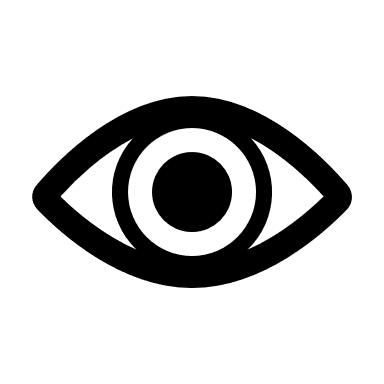 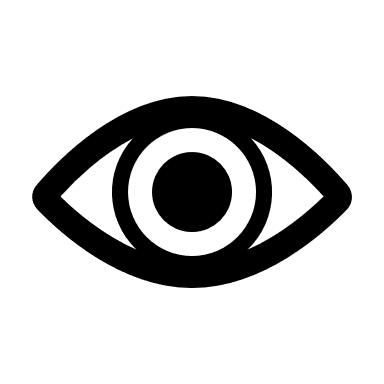 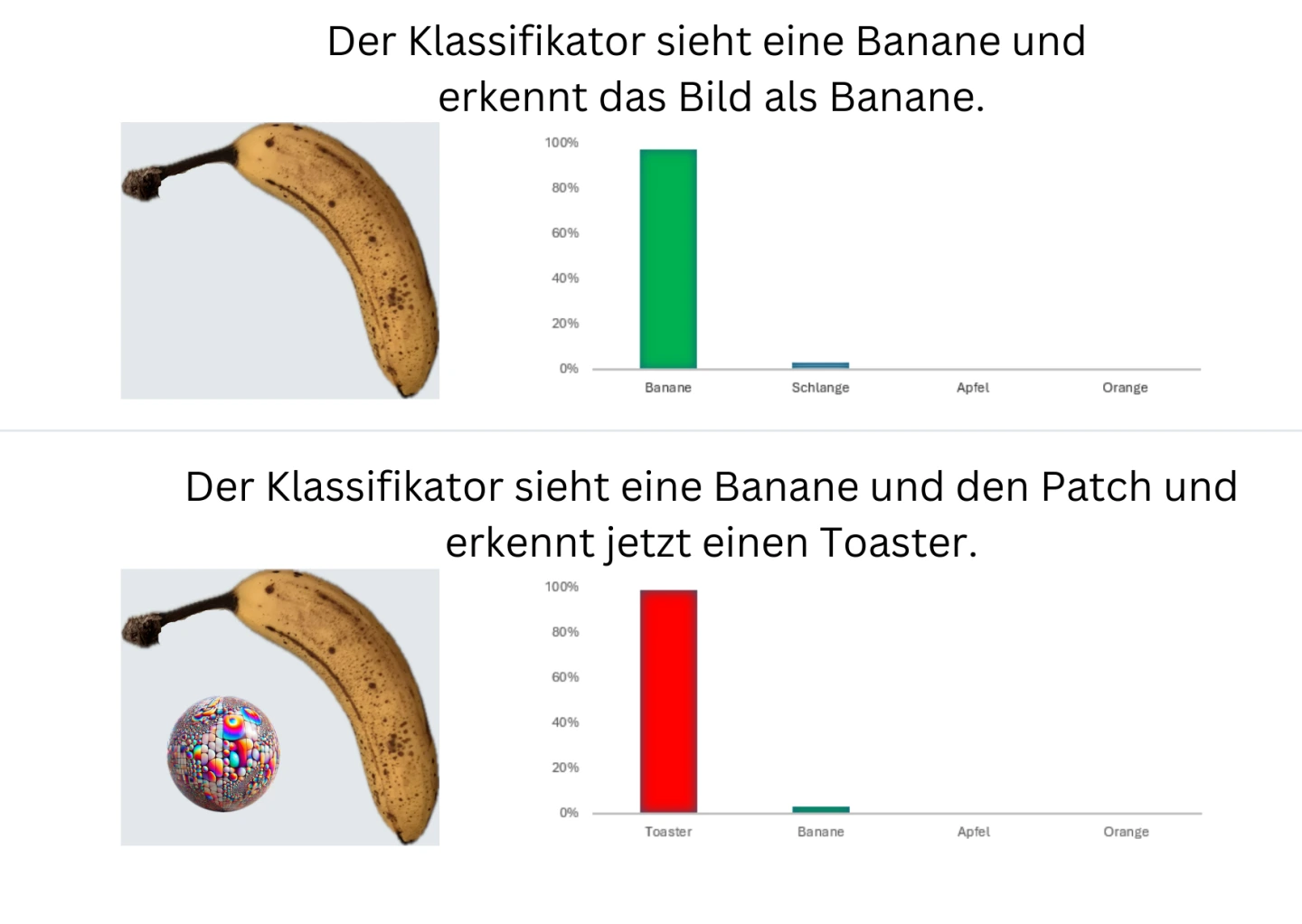 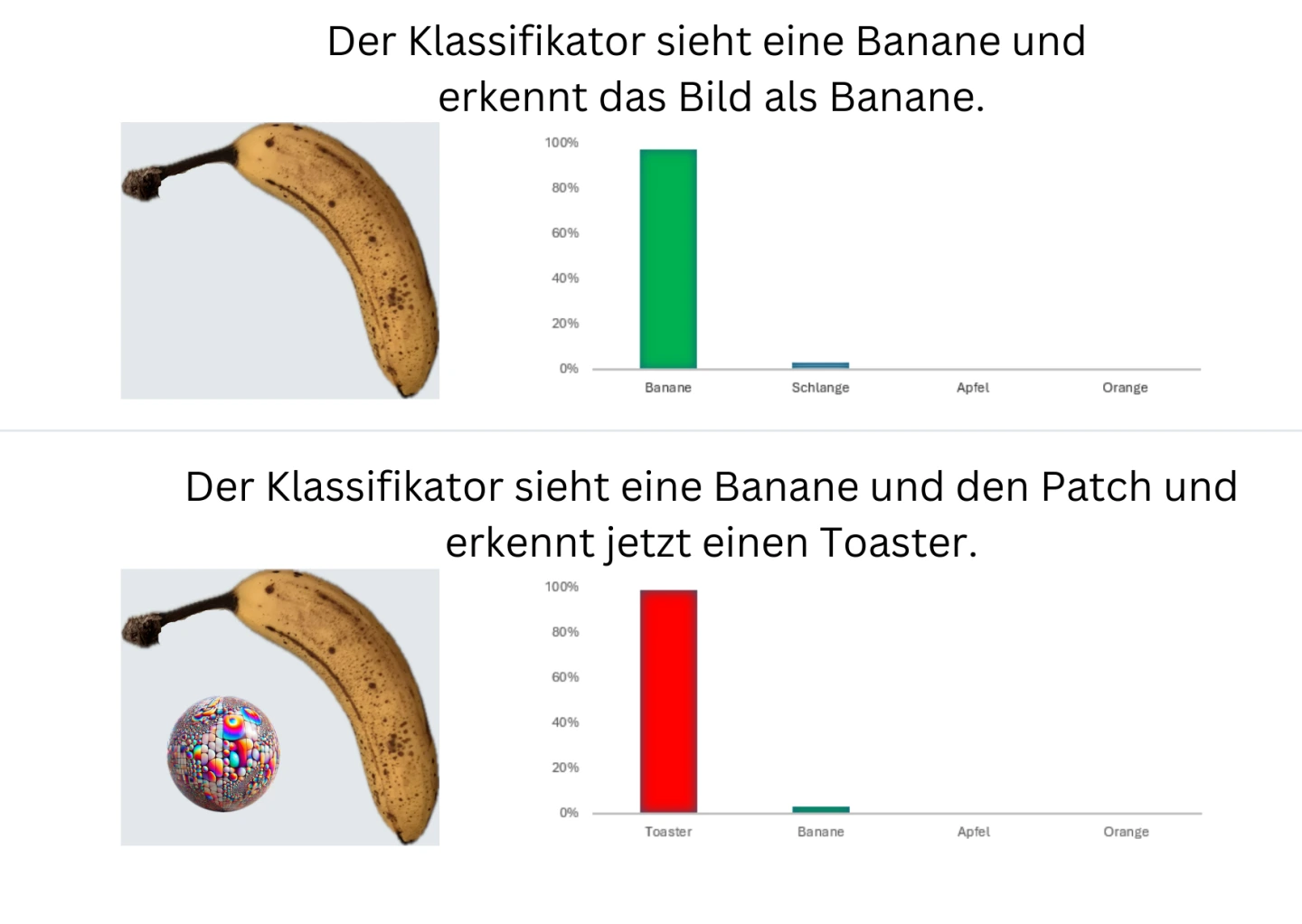 Banane
Toaster
[Speaker Notes: Folie 8: Adversarial Attacks - Gezielte Manipulation der Inputdaten

Auch durch das Anbringen von einem Aufkleber mit einem speziellen Muster kann man bilderkennende KI-Systeme täuschen.

Im Beispiel erkennt ein bilderkennendes KI-System Bananen. Bringt man aber einen Aufkleber mit einem speziellen Muster an, dann kann das KI-System die Banane nicht mehr als Banane erkennen, sondern nimmt sie z.B. als Toaster wahr – je nachdem, was das Muster als Täuschung vorgibt.

Textquelle: 
https://mebis.bycs.de/beitrag/ki-adversarial-attacks

Bildquelle: 
„Banane mit Adversarial Patch“, CC BY ND ISB, bei der Herstellung diese Bildes wurde am 7.12.2024 ChatGPT 40 eingesetzt, https://mebis.bycs.de/beitrag/ki-adversarial-attacks]
Adversarial Attacks: Manipulation der Inputdaten
AI
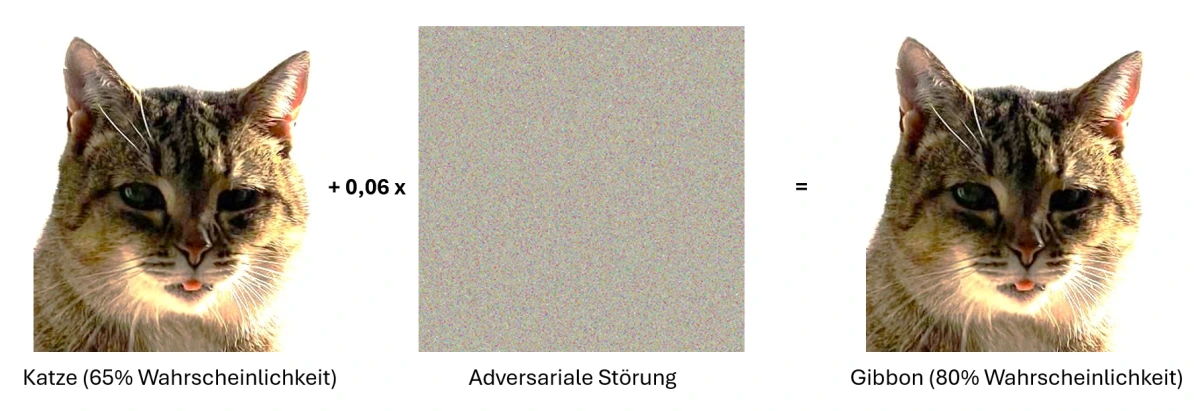 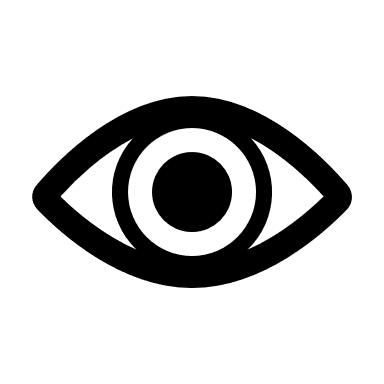 Katze
Gibbon
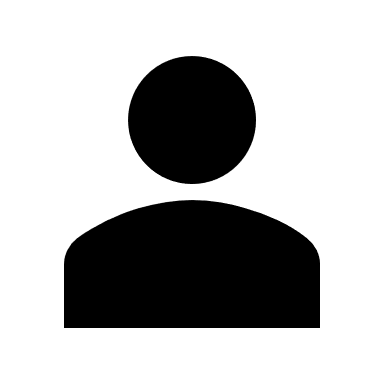 [Speaker Notes: Folie 9: Adversarial Attacks - Gezielte Manipulation der Inputdaten

Für das menschliche Auge muss nicht erkennbar sein, dass die eingegebenen Daten manipuliert wurden. Das rechte Bild setzt sich zusammen aus einem nicht manipulierten Bild eine Katze und einer adversialen Störung. Für das menschliche Auge ist die Manipulation nicht wahrnehmbar. Das KI-System kann die Katze allerdings nicht mehr erkennen, es erkennt auf dem Bild einen Gibbon.

Textquelle: 
https://mebis.bycs.de/beitrag/ki-adversarial-attacks

Bildquelle: 
“Katzenbild mit Adversialer Störung“, CC BY ND ISB, bei der Herstellung diese Bildes wurde am 7.12.2024 ChatGPT 40 eingesetzt, https://mebis.bycs.de/beitrag/ki-adversarial-attacks]
“KI sollte verwendet werden, um Bewerber für einen Beruf auszuwählen.”
Ja, weil…
Nein, denn …
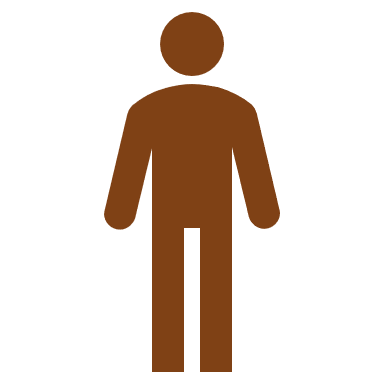 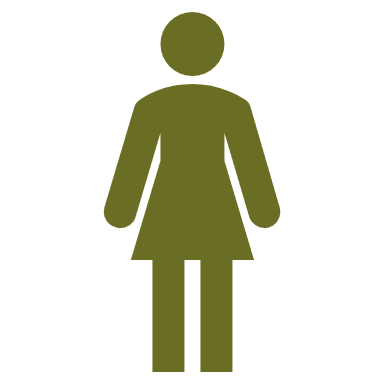 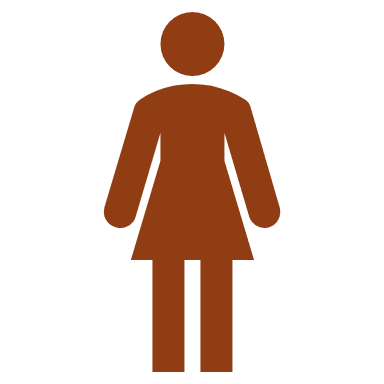 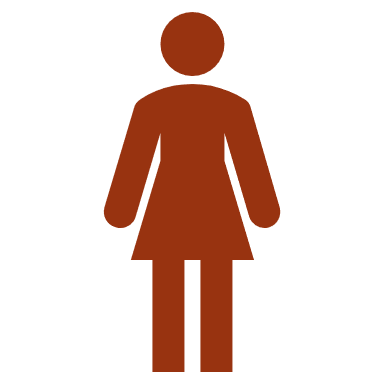 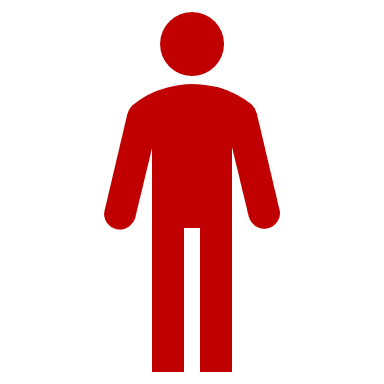 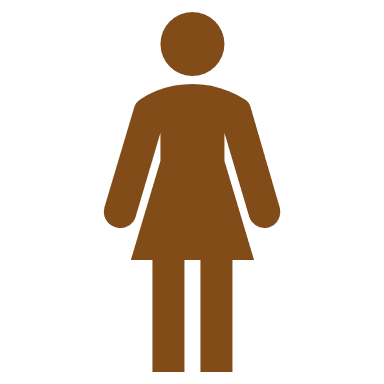 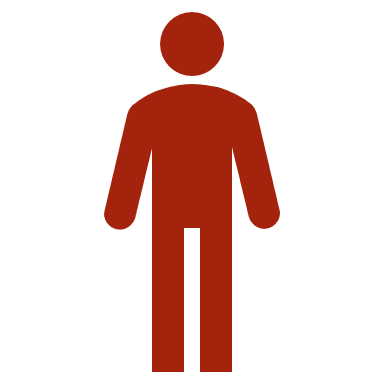 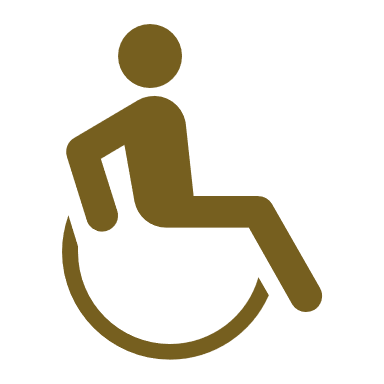 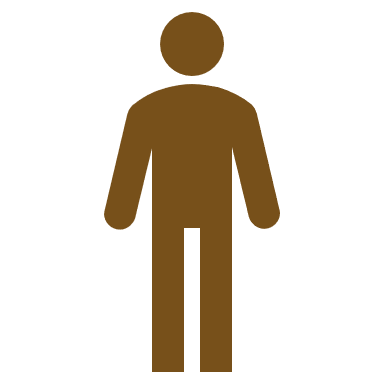 Meinungslinie
TASK
[Speaker Notes: Folie 10: Aktivierung der Schülerinnen und Schüler – Meinungslinie: Welche Entscheidungen sollten durch KI getroffen werden?

Die Schülerinnen und Schüler bekommen den Auftrag, sich zu der Aussage auf der Folie zu positionieren, indem sie sich entlang einer “Meinungslinie” aufstellen. Dazu werden zwei Punkte im Raum definiert, der eine für “Ich stimme der Aussage zu” und der andere für “Ich stimme der Aussage nicht zu”. Je nachdem, welche Meinung die Schülerinnen und Schüler bezüglich der Aussage vertreten, positionieren sie sich entlang der Meinungslinie.

Nun können einzelne unterschiedliche Positionen diskutiert werden.

Bildquelle:
Icon “Meinungslinie“: CC BY ND ISB, erstellt am 15.4.2025]
“KI sollte verwendet werden, um zu prognostizieren, wer straffällig wird.”
Ja, weil…
Nein, denn …
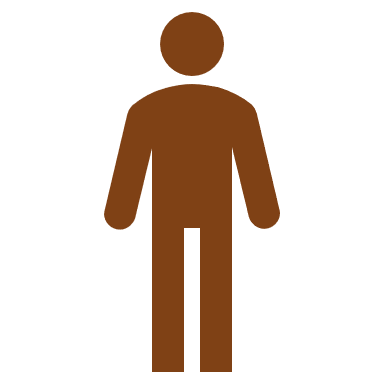 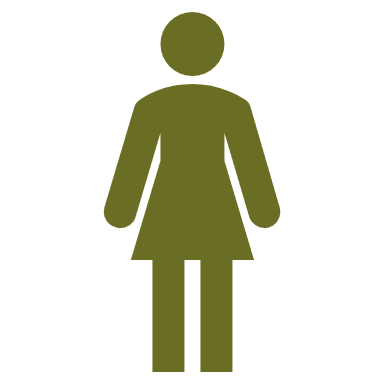 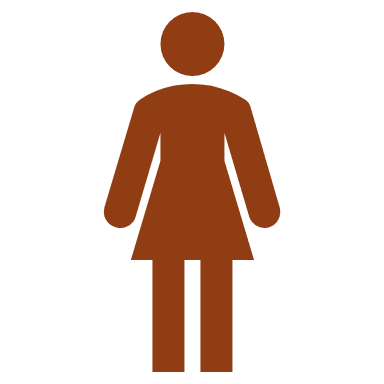 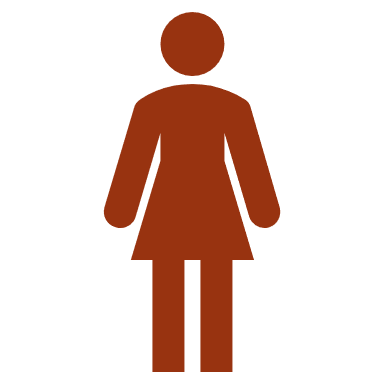 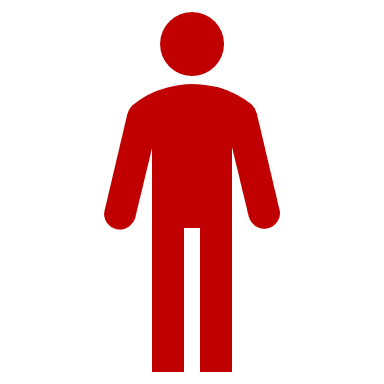 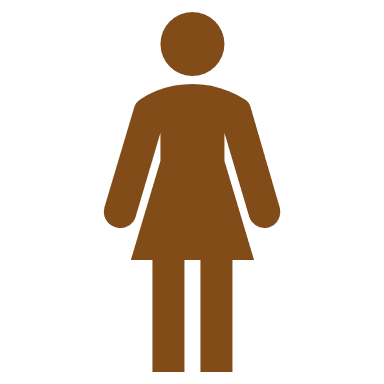 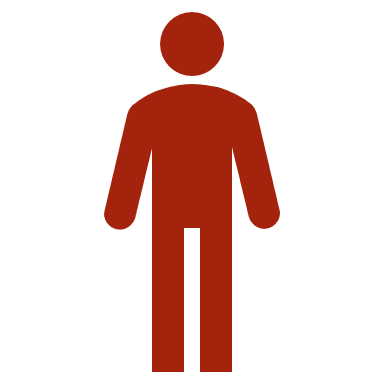 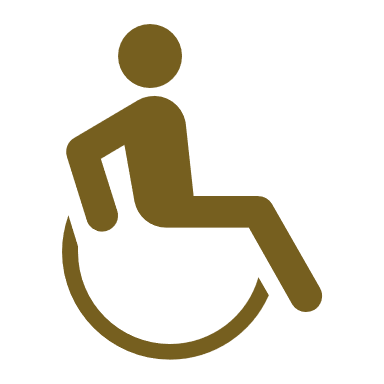 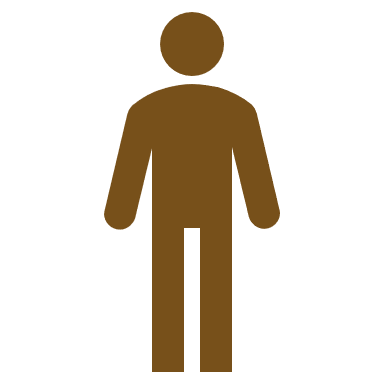 Meinungslinie
TASK
[Speaker Notes: Folie 11: Schüleraktivierung – Meinungslinie: Welche Entscheidungen sollten durch KI getroffen werden?

Die Schülerinnen und Schüler bekommen den Auftrag, sich zu der Aussage auf der Folie zu positionieren, indem sie sich entlang einer “Meinungslinie” aufstellen. Dazu werden zwei Punkte im Raum definiert, der eine für “Ich stimme der Aussage zu” und der andere für “Ich stimme der Aussage nicht zu”. Je nachdem, welche Meinung die Schülerinnen und Schüler bezüglich der Aussage vertreten, positionieren sie sich entlang der Meinungslinie.

Nun können einzelne unterschiedliche Positionen diskutiert werden.

Bildquelle:
Icon “Meinungslinie“: CC BY ND ISB, erstellt am 15.4.2025]
Regulierung von KI-Systemen: EU KI-Gesetz
[Speaker Notes: Folie 12 – Regulierung von KI: Das EU KI-Gesetz

Die EU ist bisher die einzige Institution, die einen rechtlichen Rahmen zur Regulierung der KI geschaffen hat. In vielen Ländern wie den USA und China gibt es zum Zeitpunkt der Erstellung der Präsentation keine rechtliche Regulierung von KI.

Das EU KI-Gesetz (EU AI Act), der am 13.3.2024 verabschiedet wurde, hat das Ziel, KI-Systeme in Europa und darüber hinaus vertrauenswürdig zu machen, indem sichergestellt wird, dass sie europäische Grundrechte, Sicherheit und ethische Grundsätze achten (Europäische Kommission, 14.3.2024). Das KI-Gesetz verfolgt einen risikobasierten Ansatz, bei dem das rechtliche Eingreifen auf das Risiko-Niveau des jeweiligen KI-Systems zugeschnitten ist. Dazu unterscheidet das Gesetz zwischen den in der obigen Grafik dargestellten vier Risiko-Stufen. In Bereichen, die ein unnanehmbares Risiko bergen, ist der Einsatz von KI verboten. Dazu zählt zum Beispiel die automatische Bewertung sozialen Verhaltens. 

Vorausschauende Polizeiarbeit (engl. Predictive Policing) verbietet das Eu KI-System teilweise. Das Verbot betrifft Systeme, die das Risiko einer natürlichen Person, eine Straftat zu begehen, auf Grund der Bewertung ihrer Persönlichkeitsmerkmale und –eigenschaften vorhersagen. Das liegt daran, dass KI-Systeme unbeabsichtigt Vorurteile verstärken und zu ungerechtfertigter Überwachung führen könnten. Der Einsatz von KI zur Unterstützung der Bewertung tatsächlicher Straftaten bleibt jedoch erlaubt, da dies auf objektiven und überprüfbaren Fakten basiert (Europol Innovation Lab, S. 39).

Textquellen: 
https://mebis.bycs.de/beitrag/ki-geschichte-der-ki (Abschnitt “Frühe 2020s - KI Frühling / Regulierung von KI”)
Europol (2023), AI an policing – The benefits and challenges of artificial intelligence for law enforcement. Verfügbar unter: https://www.europol.europa.eu/cms/sites/default/files/documents/AI-and-policing.pdf (zuletzt abgerufen am 15.04.2025)
European Union (2024): KI-Gesetz. Gestaltung der digitalen Zukunft Europas. https://digital-strategy.ec.europa.eu/de/policies/regulatory-framework-ai (zuletzt abgerufen am 14.12.2024). 

Bildquelle:
„Risikostufen des EU AI-Act“: CC BY ND ISB, https://mebis.bycs.de/beitrag/ki-geschichte-der-ki#sec13]
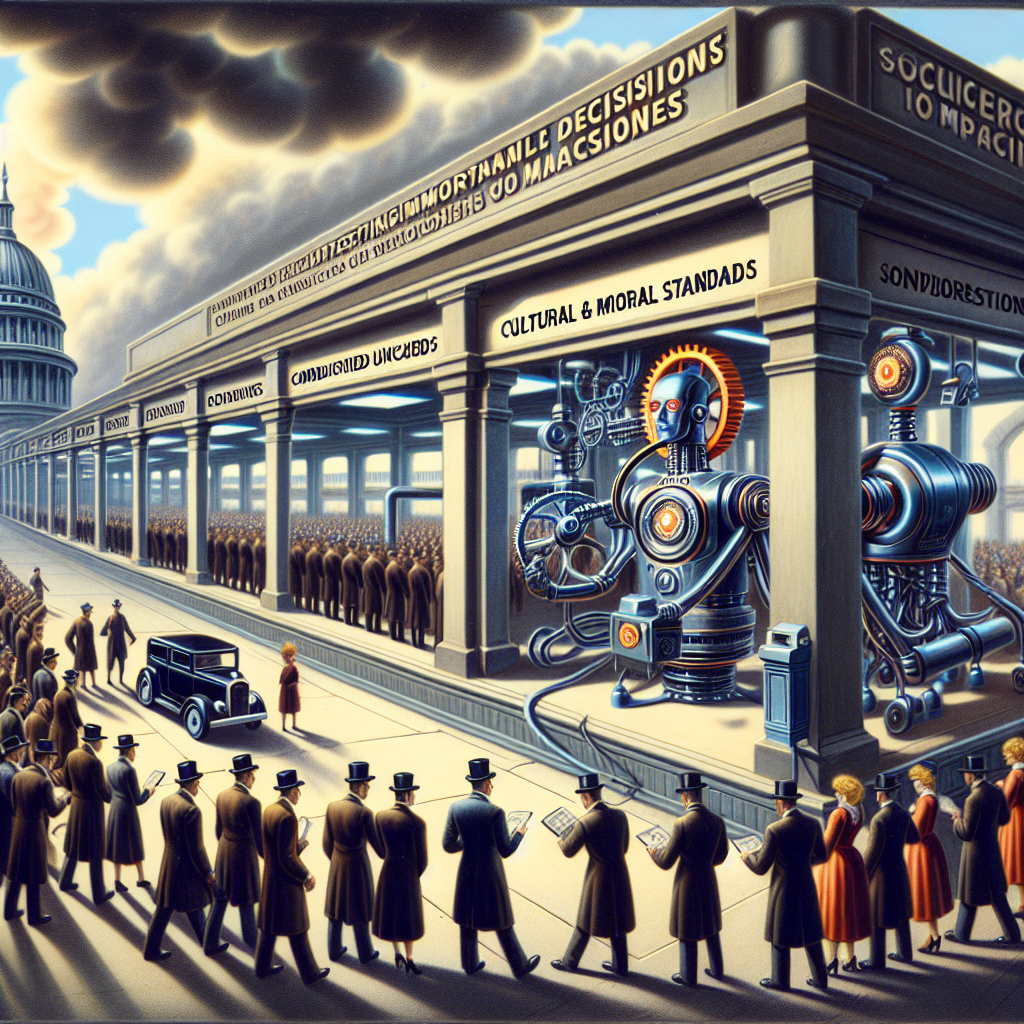 “Die Gesellschaft sollte den Maschinen nur dann wichtige Entscheidungen überlassen, wenn sie darauf vertrauen kann, dass sie nach unseren kulturellen und moralischen Maßstäben handeln.”

(Zweig 2019, S. 9)
[Speaker Notes: Folie 13 – Fazit: Welche Entscheidungen sollte eine KI treffen dürfen?

Diese Folie stellt zusammenfassend und ausblickend ein Zitat von Katharina Zweig vor. Dieses Zitat sollte von den Schülerinnen und Schülern in Bezug zu Art. 3 GG gesetzt werden (z.B. “Erläutere, was unsere kulturellen und moralischen Maßstäbe sind.”)

Textquelle:
Zweig, K. (2019). Ein Algorithmus hat kein Taktgefühl (3. Aufl.). Heyne.

Bildquelle:
„The moral machine“, bei der Herstellung diese Bildes wurde am 11.4.2025 FLUX.1 eingesetzt.]